«Каждый день жизни прибавляет частицу мудрости»
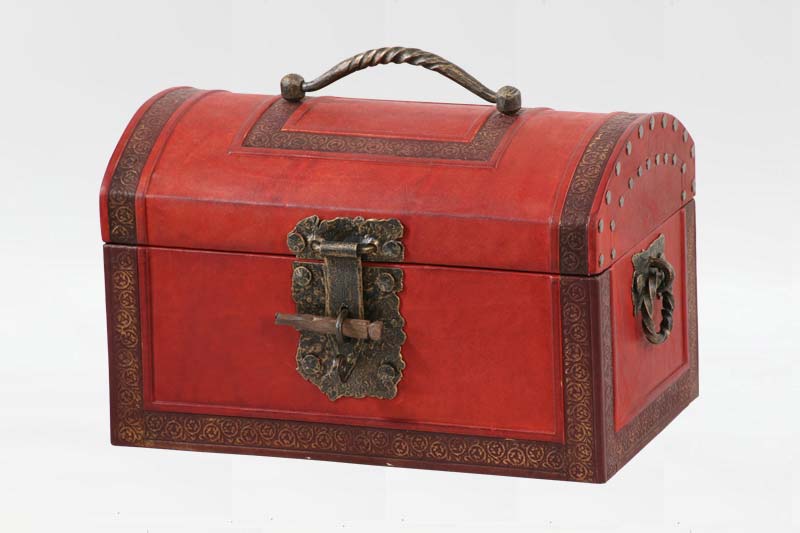 купили Вареньк(е, и)
    Купили (кому?) Вареньк(е,и) – (д.п., 1-го склонения)
     купили Вареньке
ЖДЕАРТИСТНДУ
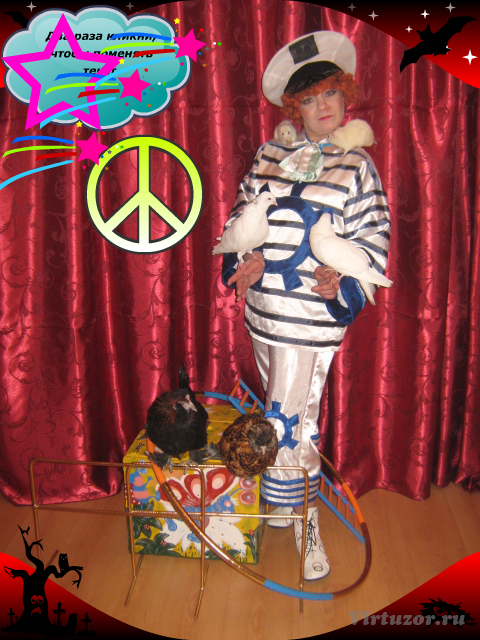 Артист
Артист
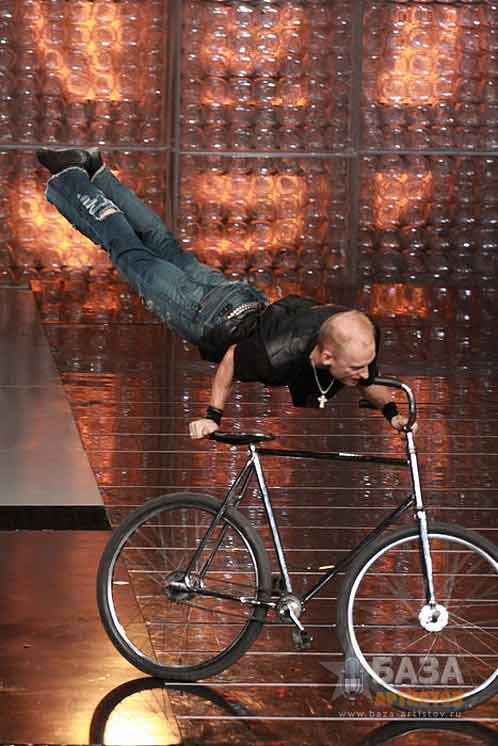 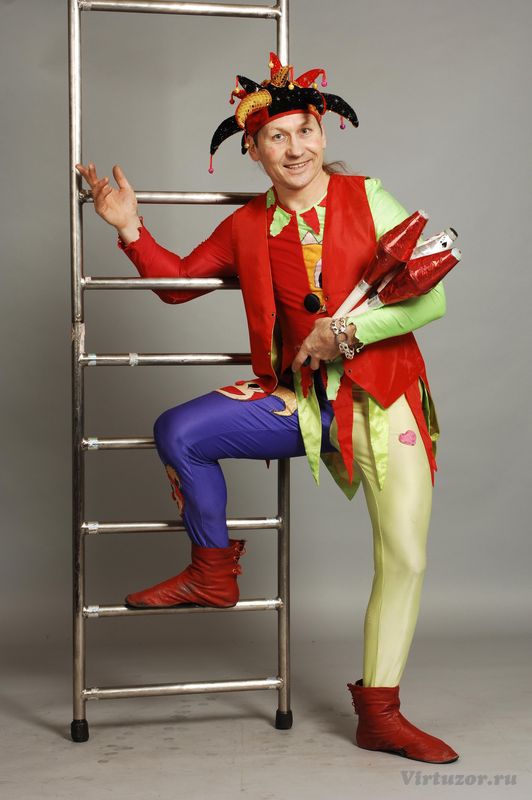 На арене
Цирка
На велосипеде
1 скл.,П.п.
2скл., Р.п.
2 скл.,П.п
1 склонение – хлопок в ладоши 

2 склонение – присели

3 склонение – прыгни на месте
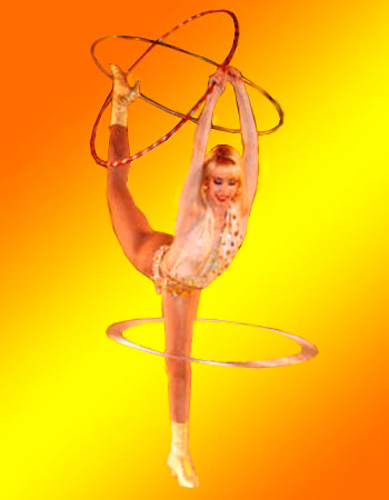